INSTITUT VILADECANS VI
TREBALL DE SÍNTESI
CURS 2017-2018
1r ESO
INSTITUT VILADECANS VI
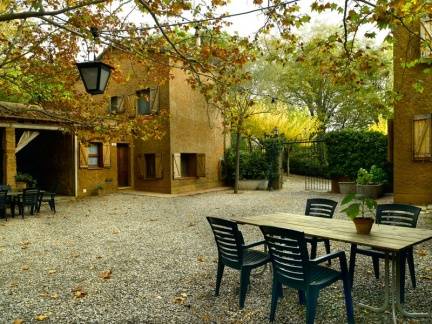 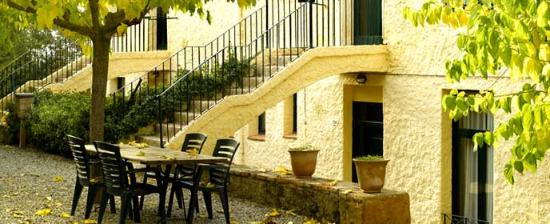 PRESENTACIÓ
Un Treball de síntesi és format per un conjunt d’activitats interdisciplinàries d’ensenyament- aprenentatge, concebudes per a comprovar si s’han aconseguit, i fins a quin punt, els objectius de cada àmbit.
Amb aquestes activitats haureu d’aplicar, de manera pràctica, coneixements i habilitats adquirits durant el període d’aprenentatge.
Durant la seva realització haureu de mostrar capacitat d’autonomia en el treball i disposició a col·laborar en equip.
OBJECTIUS
Mantenir una actitud positiva envers els companys/es.
Participar amb el grup en la recerca d’informació.
Observar i escoltar amb atenció i saber expressar-se de forma comprensible.
Mostrar capacitat d’integrar i transferir els continguts de les diferents matèries.
Analitzar, seleccionar, ordenar i classificar la informació.
Manifestar autonomia, raonament lògic i comprensió crítica.
Mostrar actituds de respecte envers les persones, els éssers vius, les coses i el treball en grup. 
Treballar en equip.
NORMES DE CONVIVÈNCIA
Els/les alumnes estan obligats a l'assistència i participació en tots els actes programats.
No es permès l’alcohol, fumar ni begudes energètiques.
Tots/es els/les alumnes han d’anar sempre amb el seu grup durant l’horari de treball.
A partir de les 23:00 no es permès fer soroll i s’ha d’estar en silenci.
Els dormitoris i la resta d’instal·lacions s’han de mantenir en perfecte estat de conservació.
No es permès portar alataveus.
No cal portar menjar extra (prohibit xuxes, etc.)
Els/les alumnes seran responsables dels danys i desperfectes.
Cal ser puntuals i treballar en silenci.
NORMES DE CONVIVÈNCIES
Els professors acompanyants no es faran responsables de les possibles pèrdues de:  mòbils, càmeres digitals, i d’altres aparells electrònics que portin els alumnes.
És molt important la puntualitat, tant en la sortida del centre com en les activitats que es portin a terme durant el crèdit de síntesi, així com acceptar les normes de convivència i actitud donades pels professors i monitors acompanyants. 
Qualsevol acte d’indisciplina pot comportar la tornada a casa de l’alumne, a càrrec dels pares.
DOCUMENTACIÓ QUE S’HA D’ENTREGAR
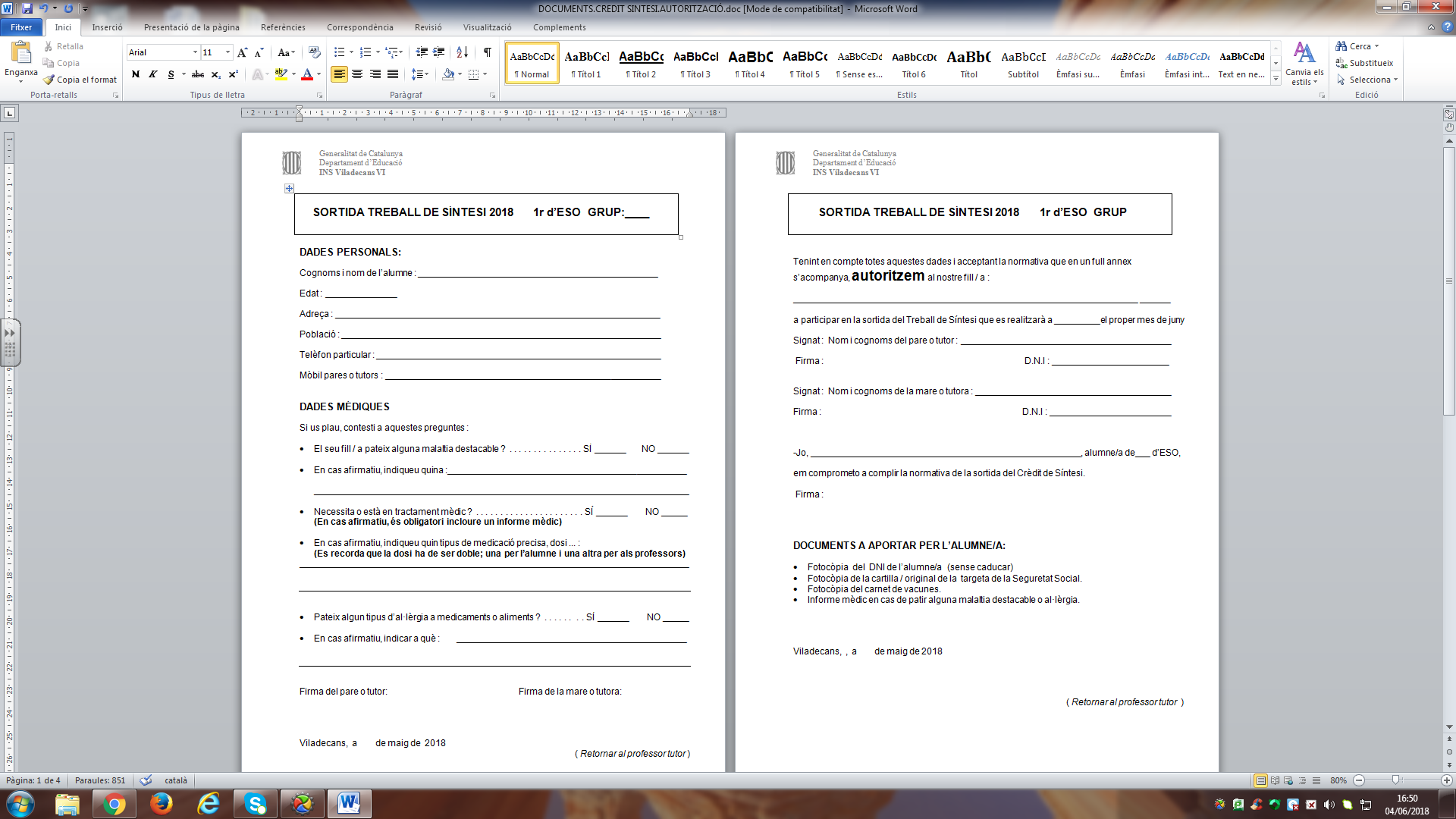 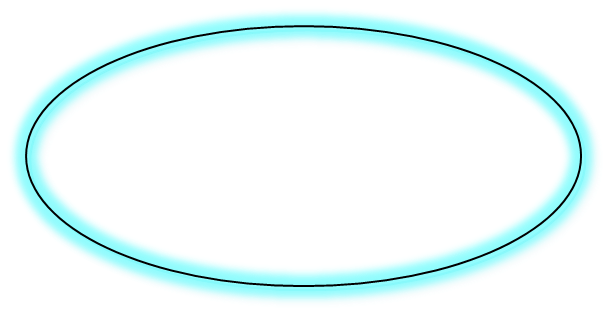 RECOMANACIONS
Per a un bon desenvolupament de la sortida, l’allotjament i les activitats programades, es consideren adequades les següents recomanacions
Per el viatge:
Motxilla petita
Esmorzar ( si és necessari)
Aigua
Gorra pel sol.
Crema protectora solar.
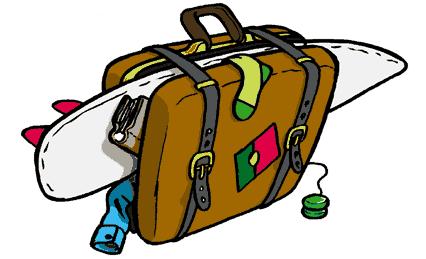 Higiene personal:
 Necesser amb:
Raspall d dentes i dentrífic
Pinta
Sabó /Xampú
Tovallola de bany.
Bossa per la roba bruta. 
Xancletes per a la dutxa.
Repel·lents de mosquits.
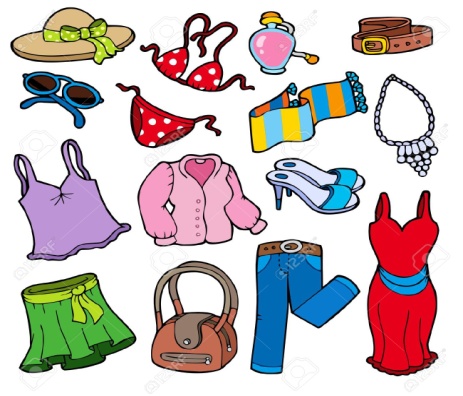 Per vestir-se
 3 mudes de roba interior.
 3 mudes de roba còmoda.
 3 parells de mitjons .
 1 jersei / desuadora.
 1 cangur / impermeable.
 Calçat còmode i de recanvi (bambes o botes de muntanya).
Per dormir:
 Pijama
 1 Sac de dormir
 Llençol de sota
Tovallola de bany
Bossa per la roba bruta
TOT MARCAT AMB EL NOM
MATERIAL PER AL CRÈDIT DE SÍNTESIS
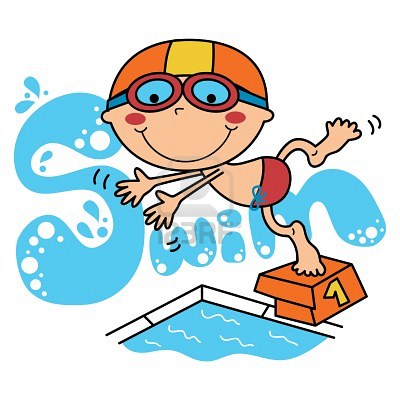 Per a la piscina ( en cas que estigui oberta)
Banyador
Tovallola
Xancletes
Altres materials
Mocadors de paper
Lots o llanternes (piles de recanvi).
Material d’escriptura ( llibreta i llapis, bolígrafs i colors).
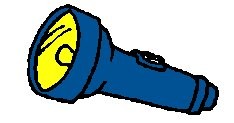 TOT MARCAT AMB EL NOM
Indispensable
Possibles medicaments ( amb nom, cognoms, dosificació i horari).
És indispensable adjuntar la recepta mèdica.

 Original de la TARJETA SANITÀRIA.

 Fotocopia del Carnet de les vacunes
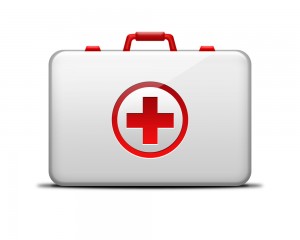 Villa Engràcia
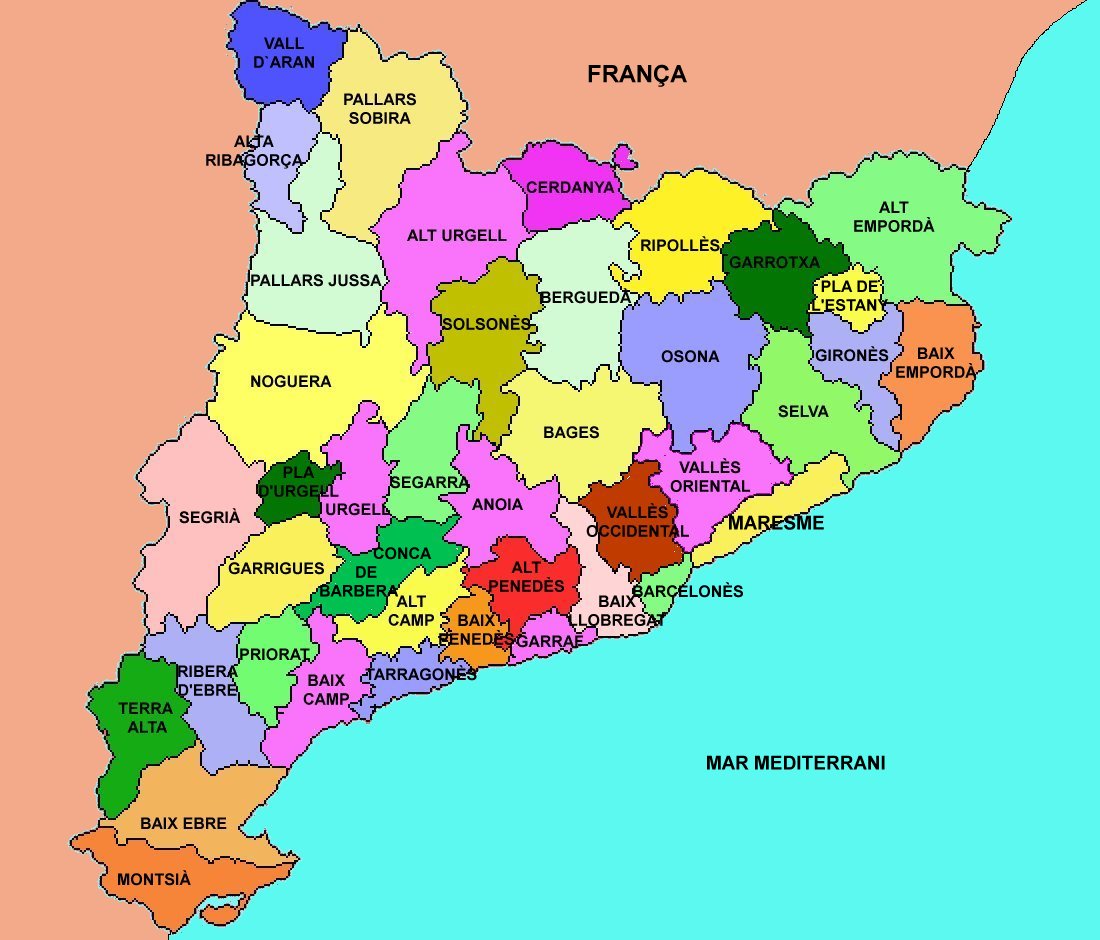 Espluga de Francolí
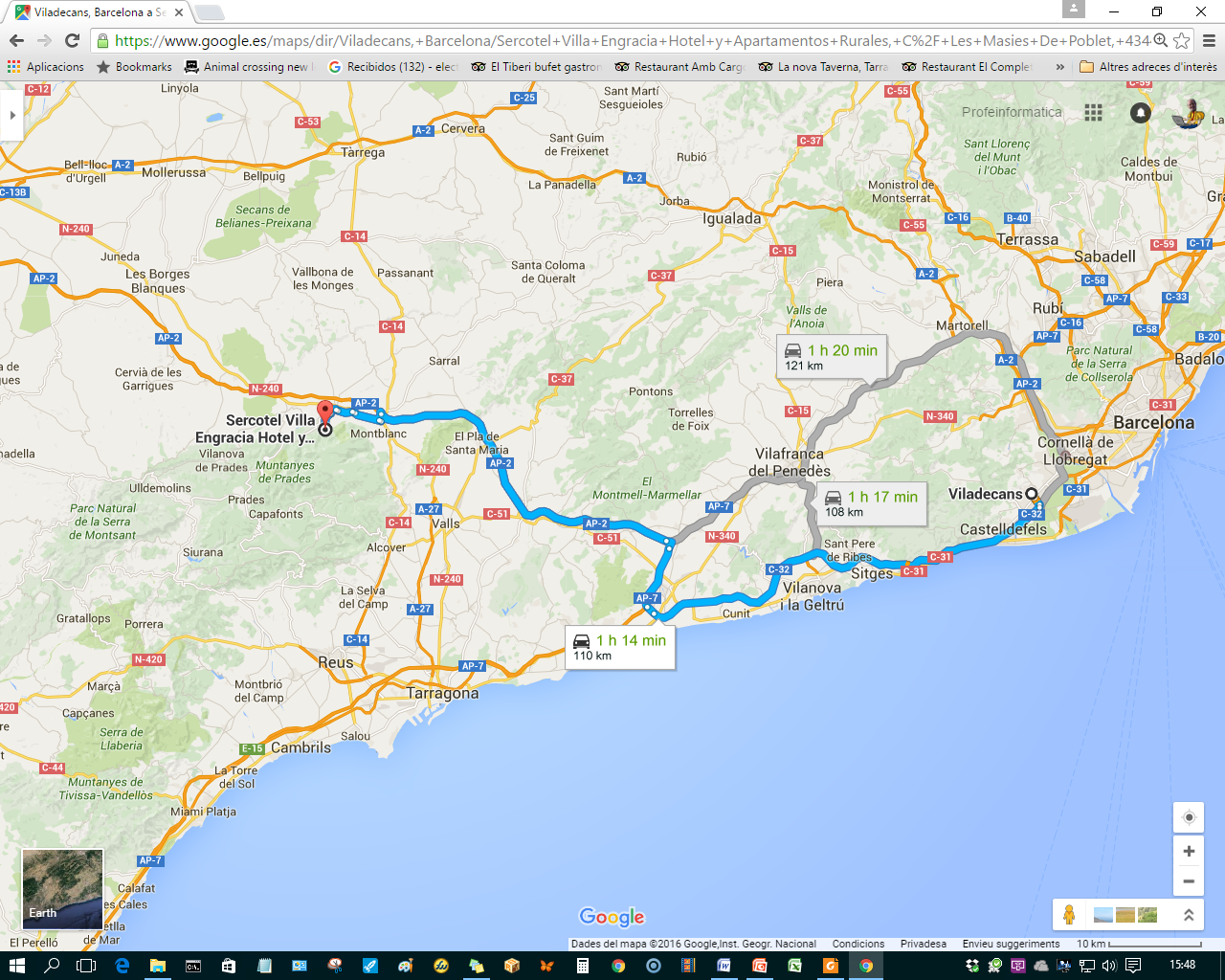 Villa Engràcia
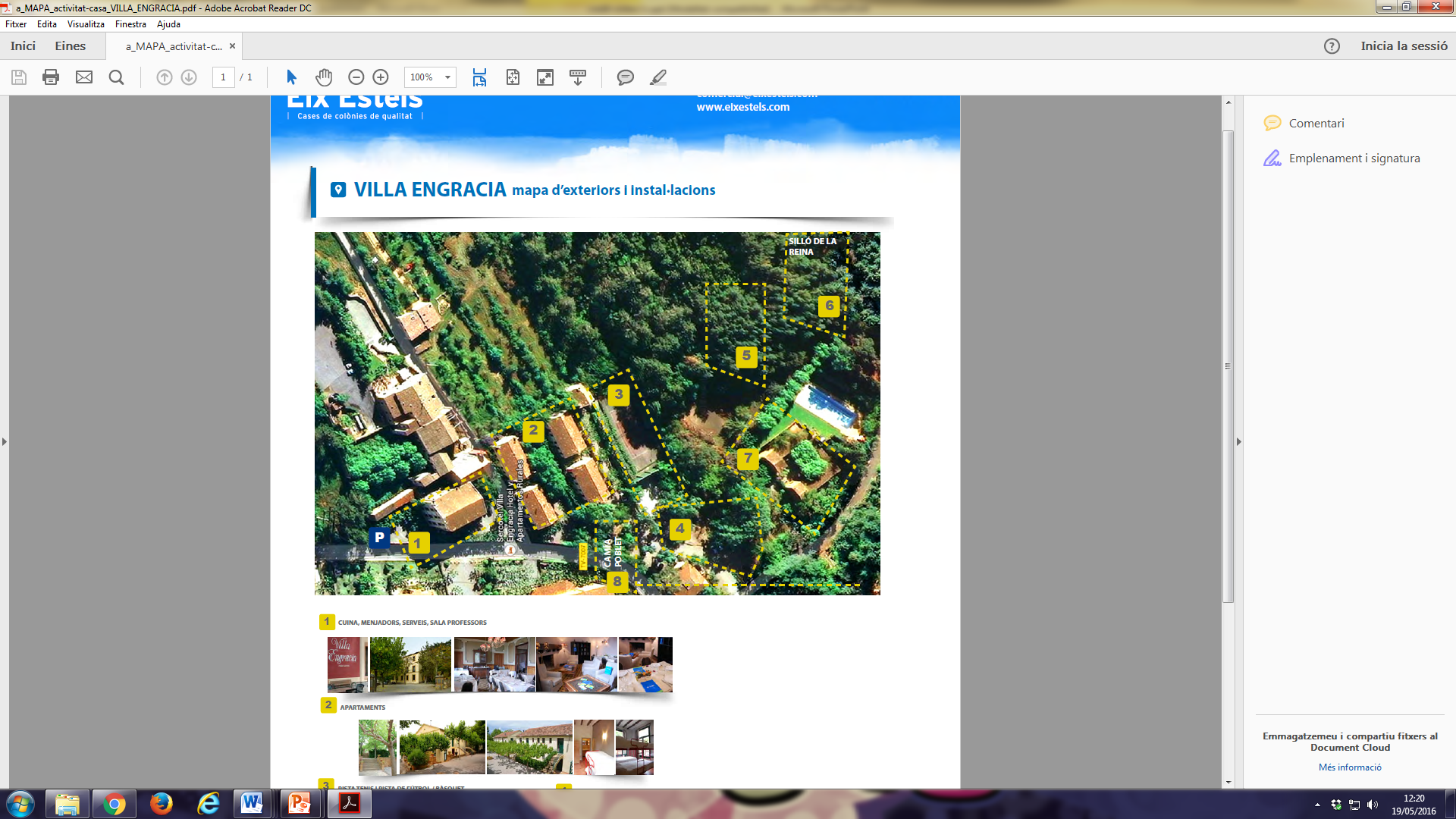 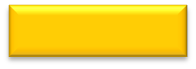 Font de Ferro
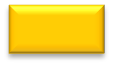 Pistes
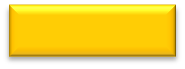 Apartaments
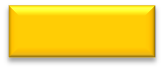 Creuades
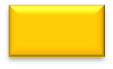 Cuina
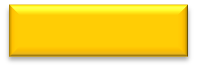 Parc Infantil
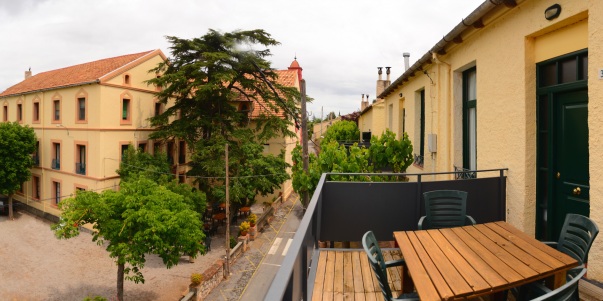 Activitats
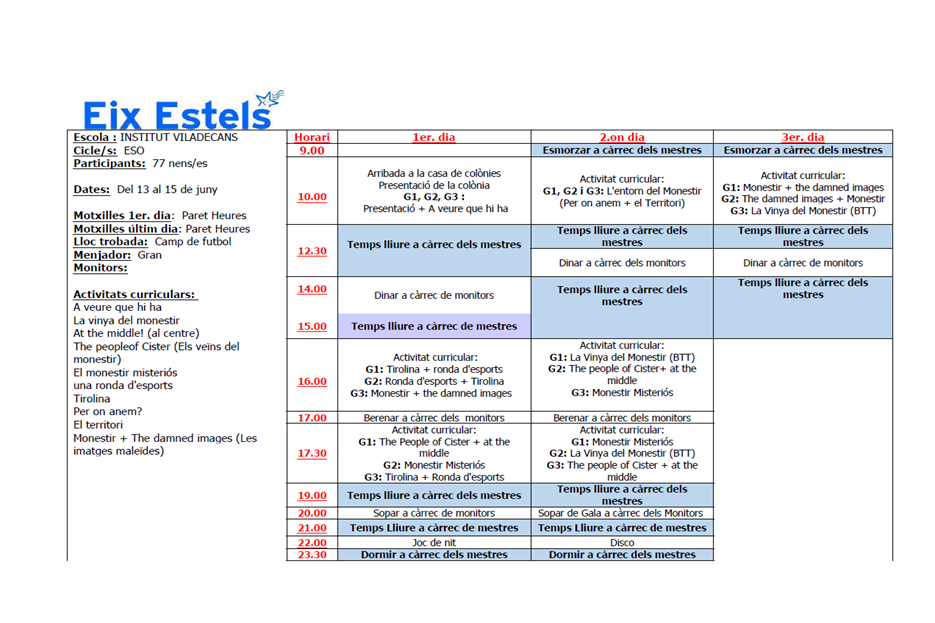 www.eixestels.com/
Sap portar bicicleta ?
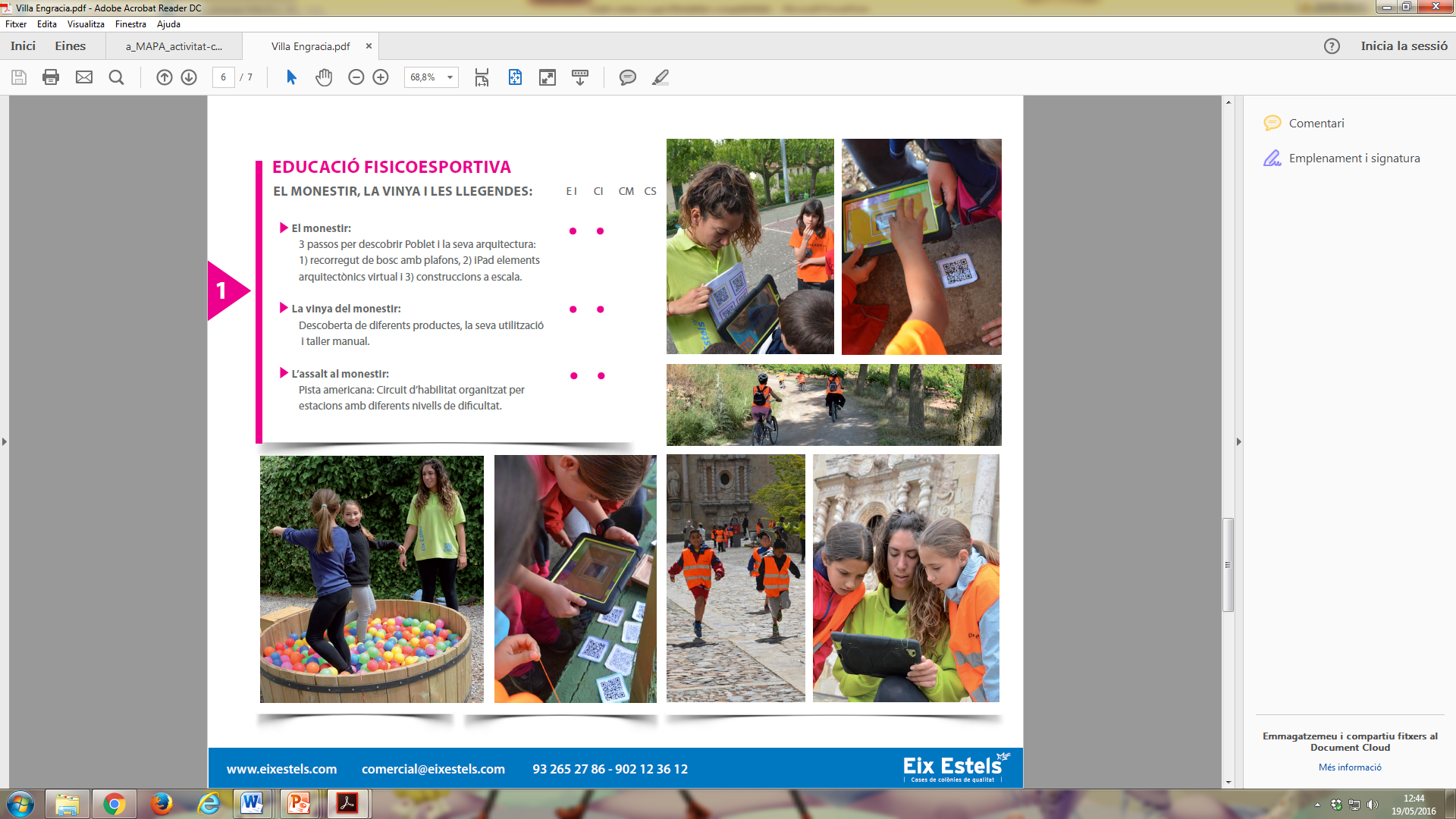 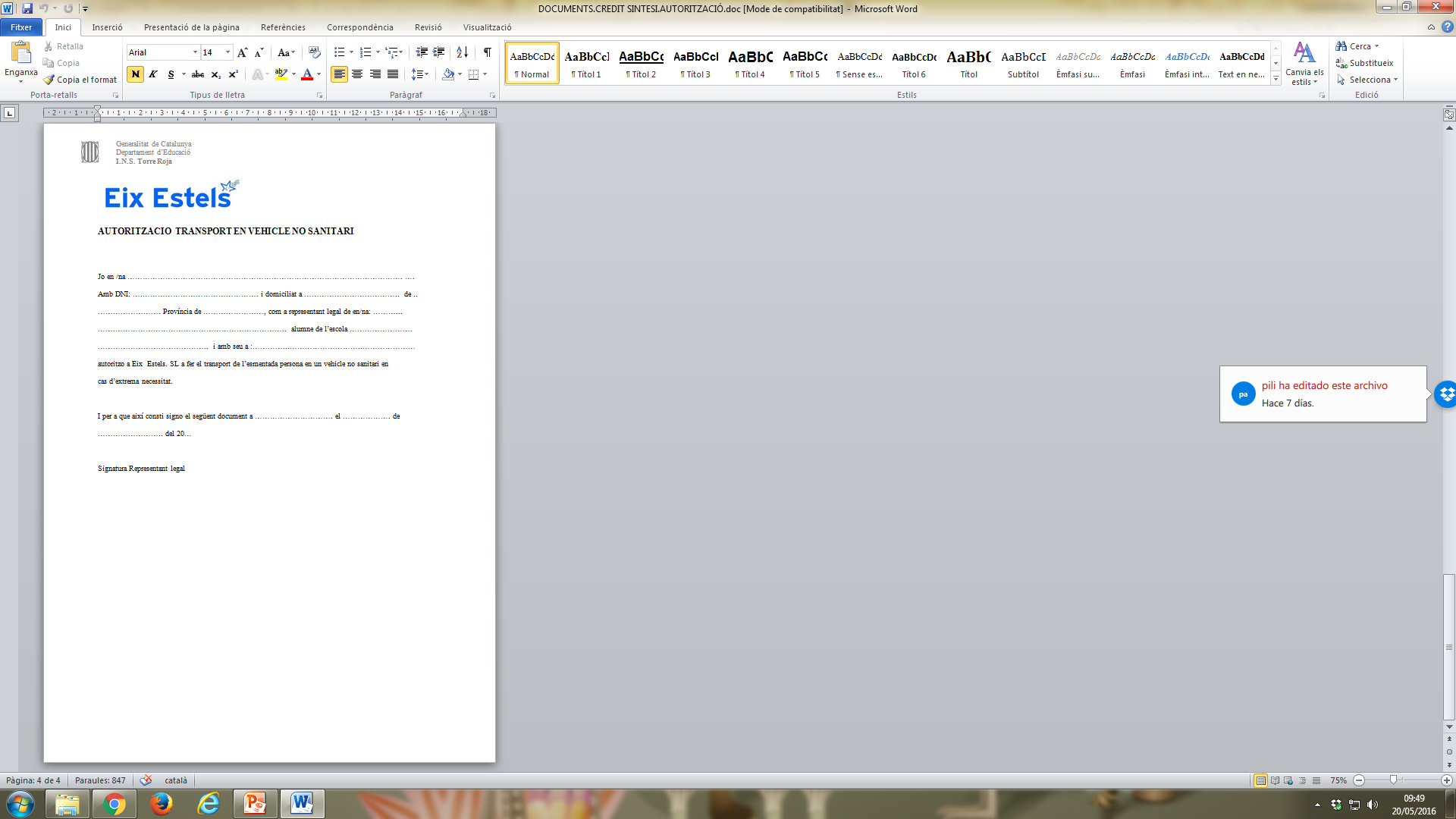 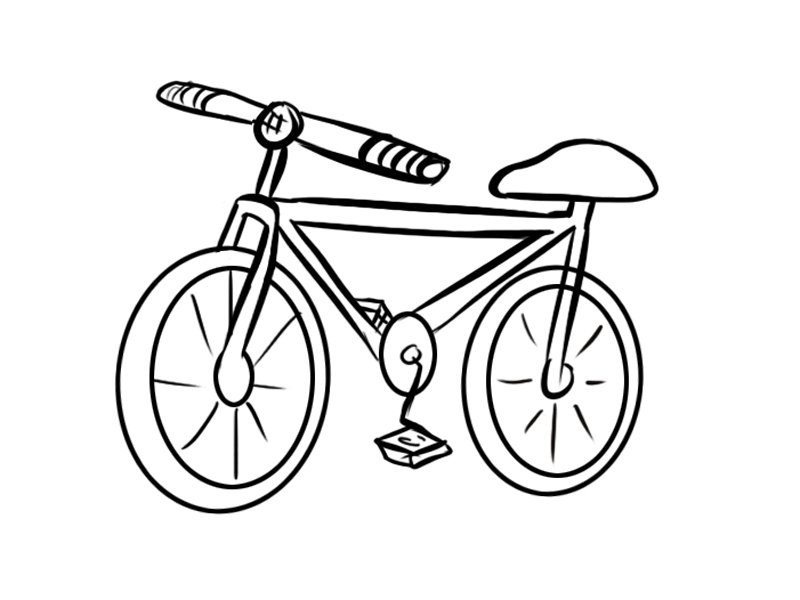 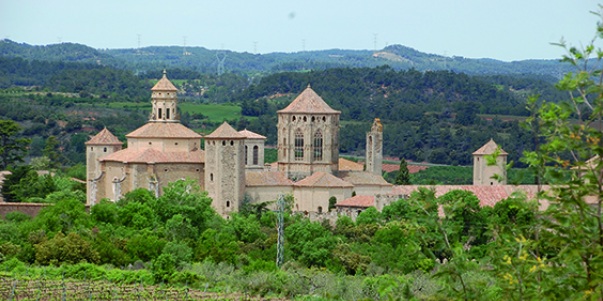 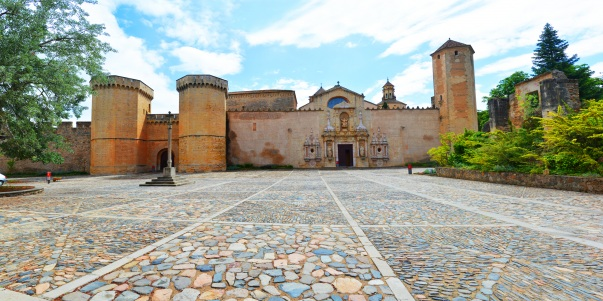 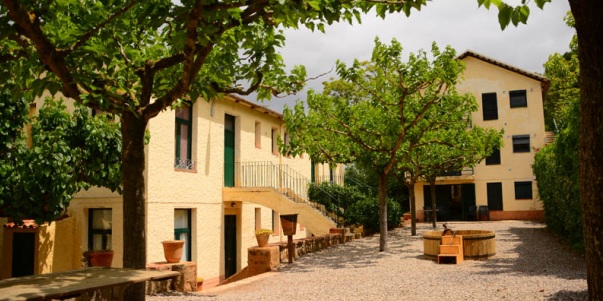 Imatges
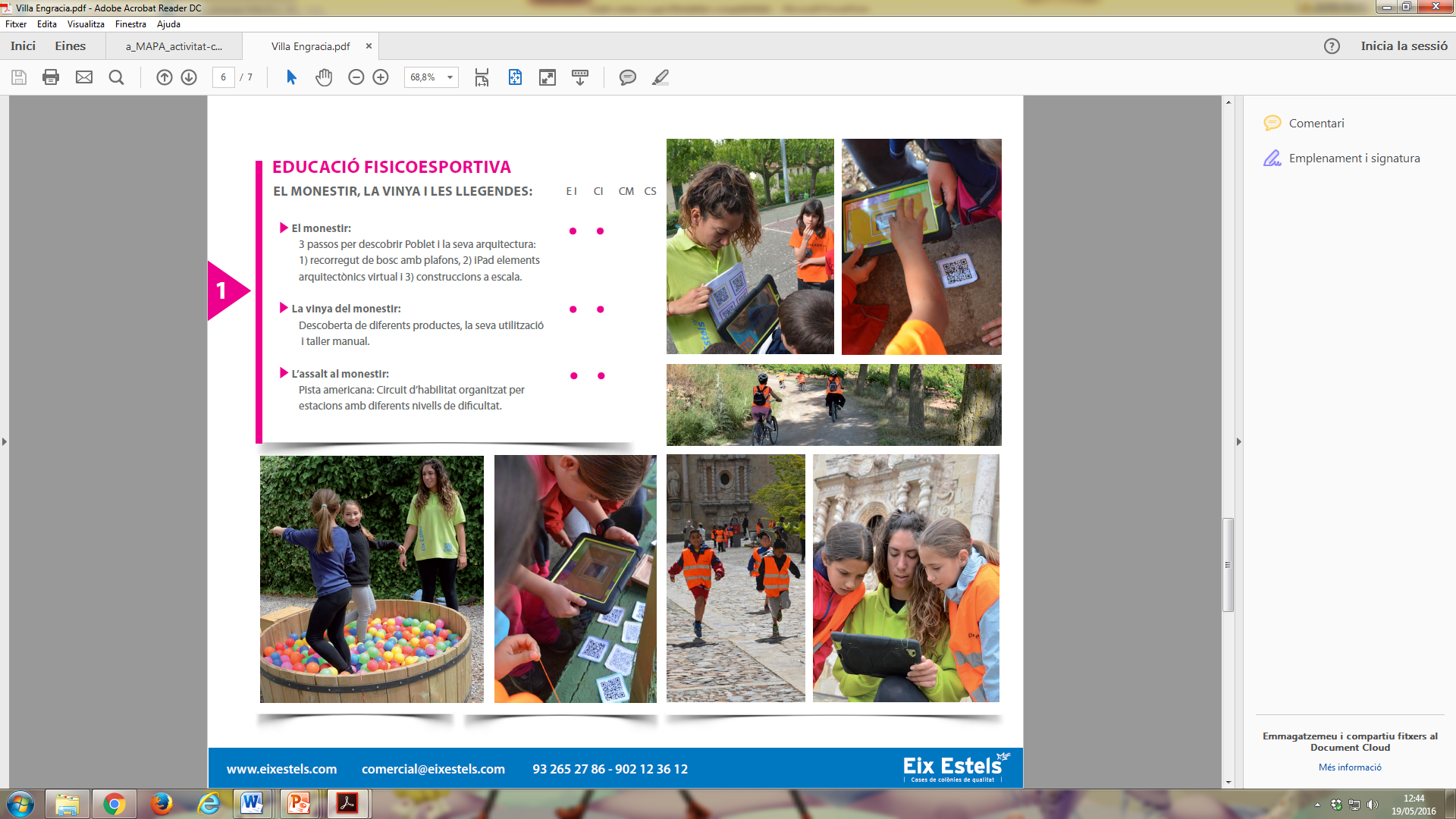 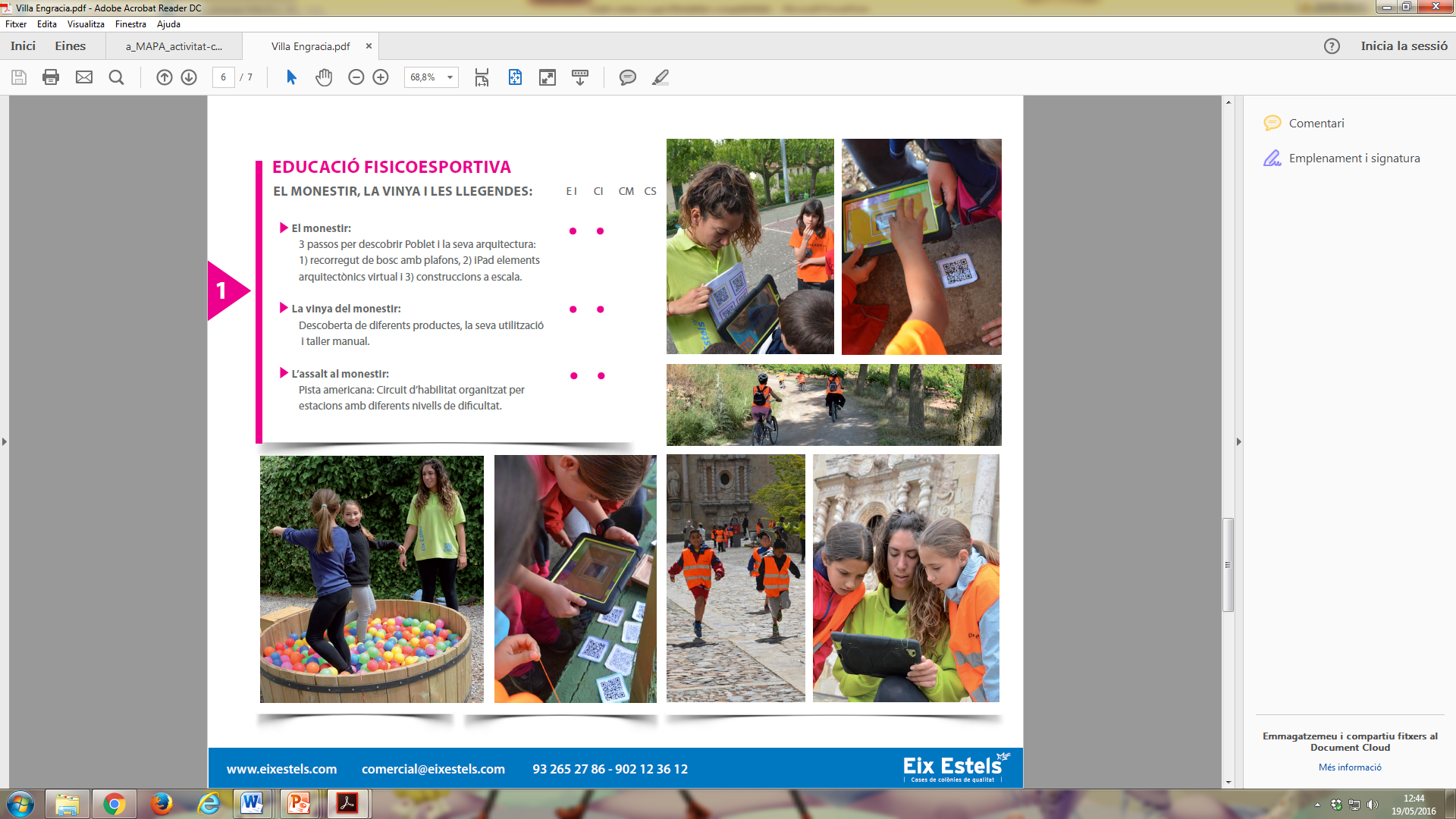 PROFESSORS
Francesc Gil              			Elisa Campmajó

Benet Andujar                 		Oriol Esteve

Olga Díaz
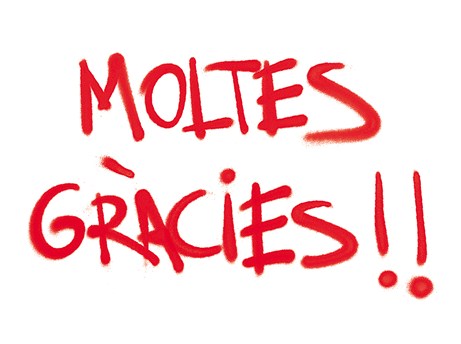